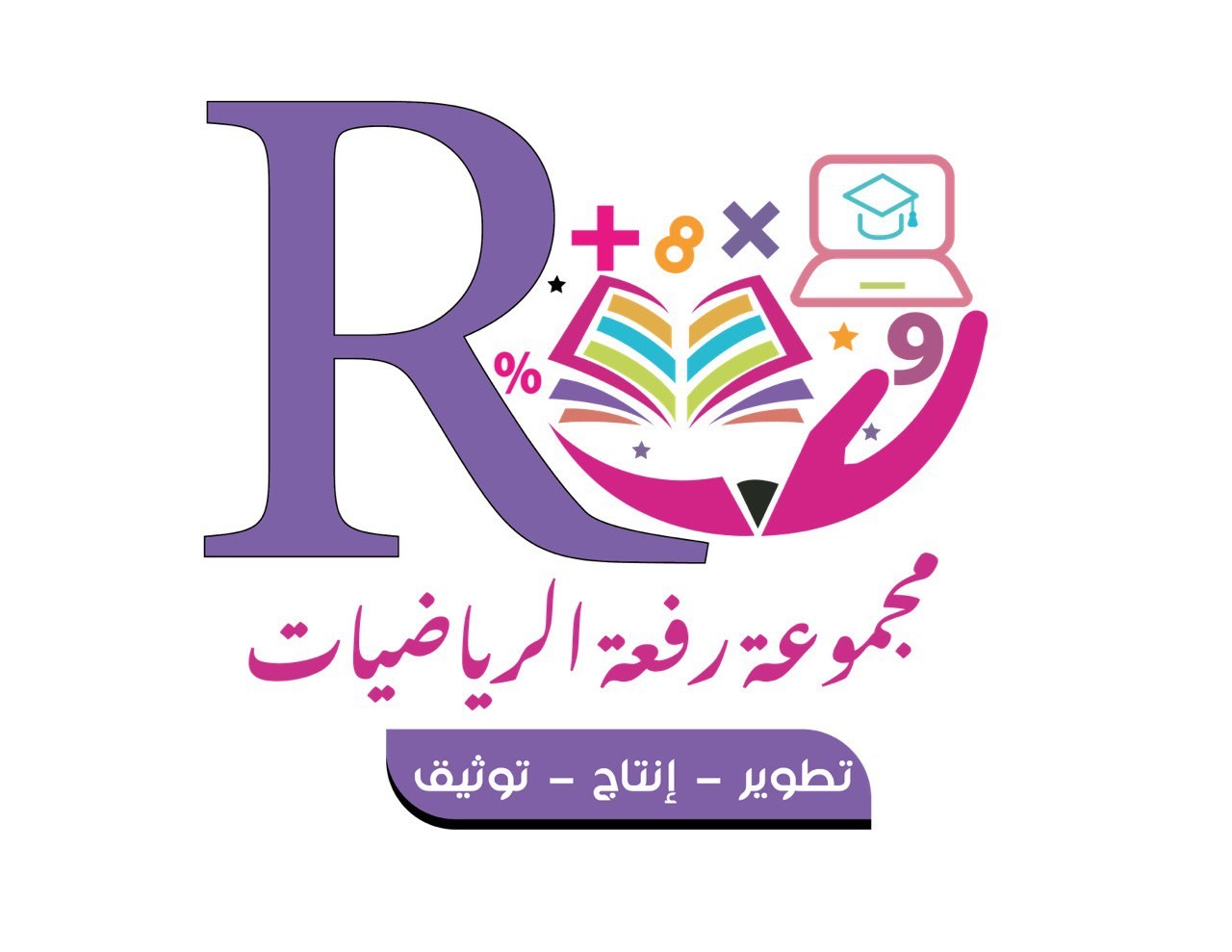 تبسيط
الكسور
أ/ نوره الأكلبي
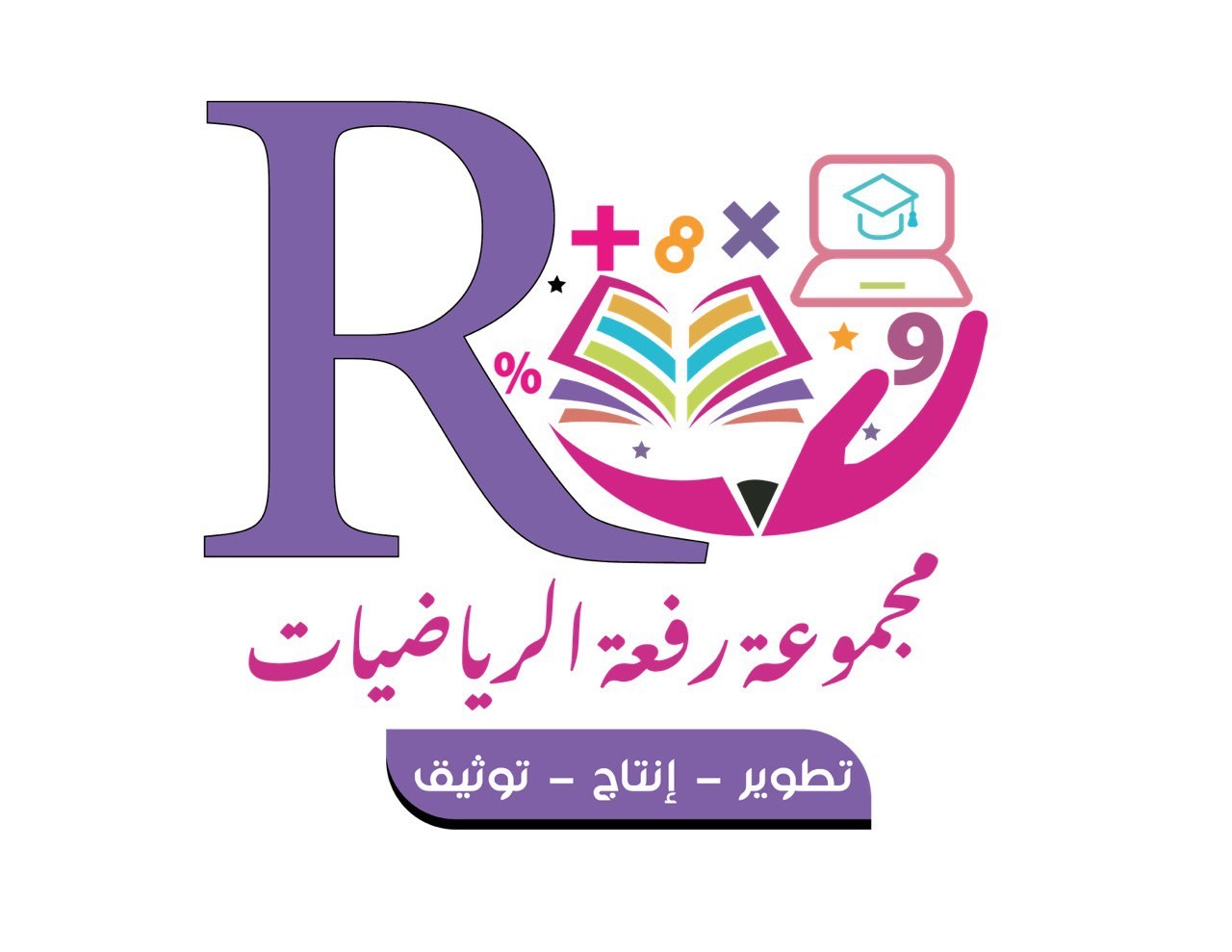 تعزيز مهارة(11):حل مسائل قسمة يكون الناتج فيها من ثلاثة أرقام.
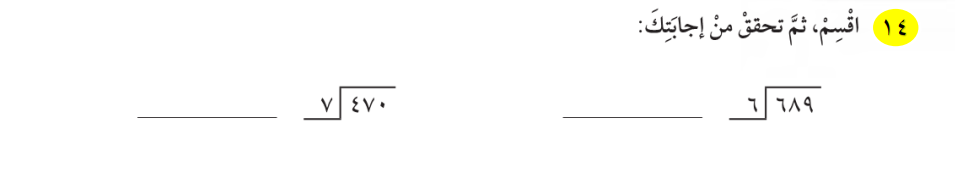 صفحة 20 مهاراتي الصف الخامس إعداد : أ/ هبه المزيد
أ/ نوره الأكلبي
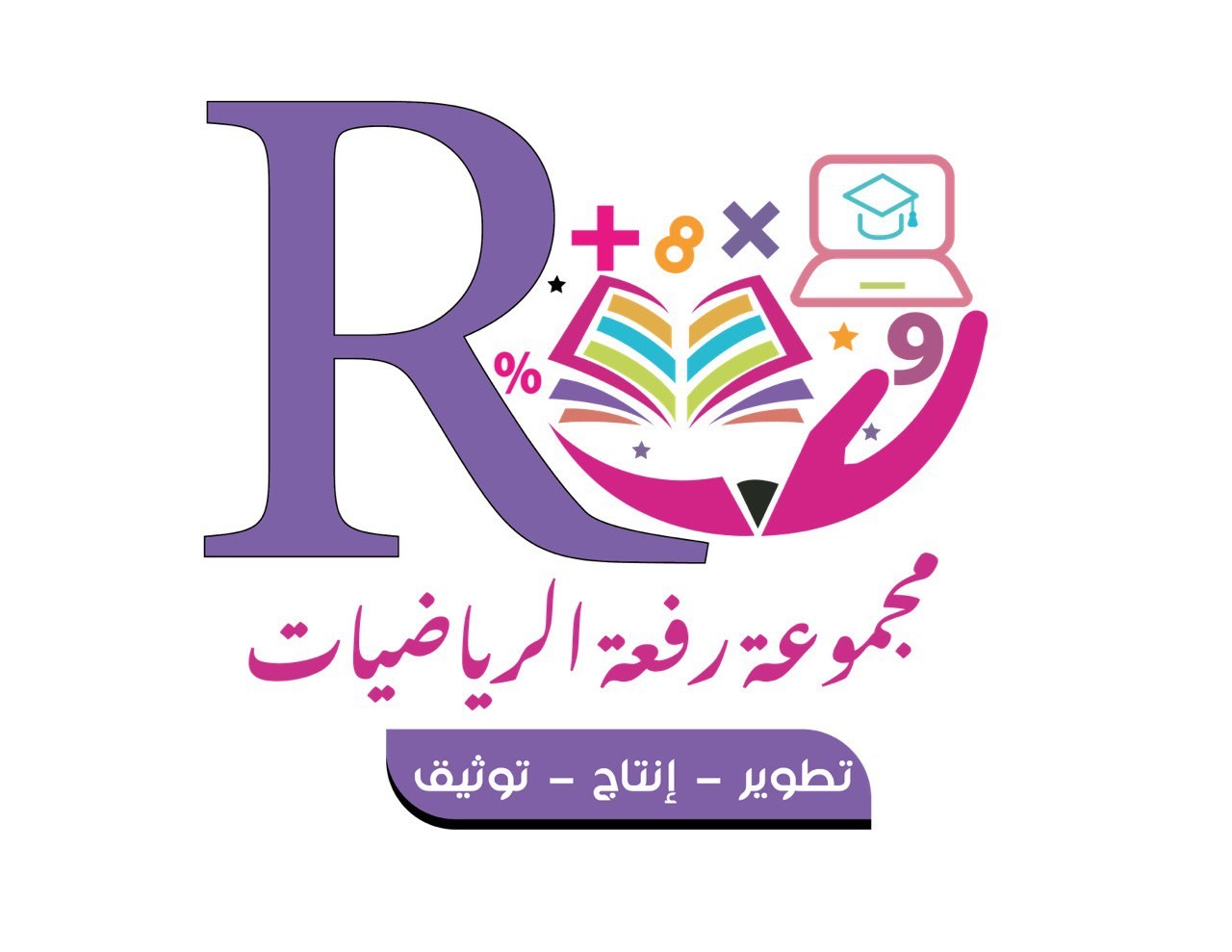 نشاط :
أ/ نوره الأكلبي
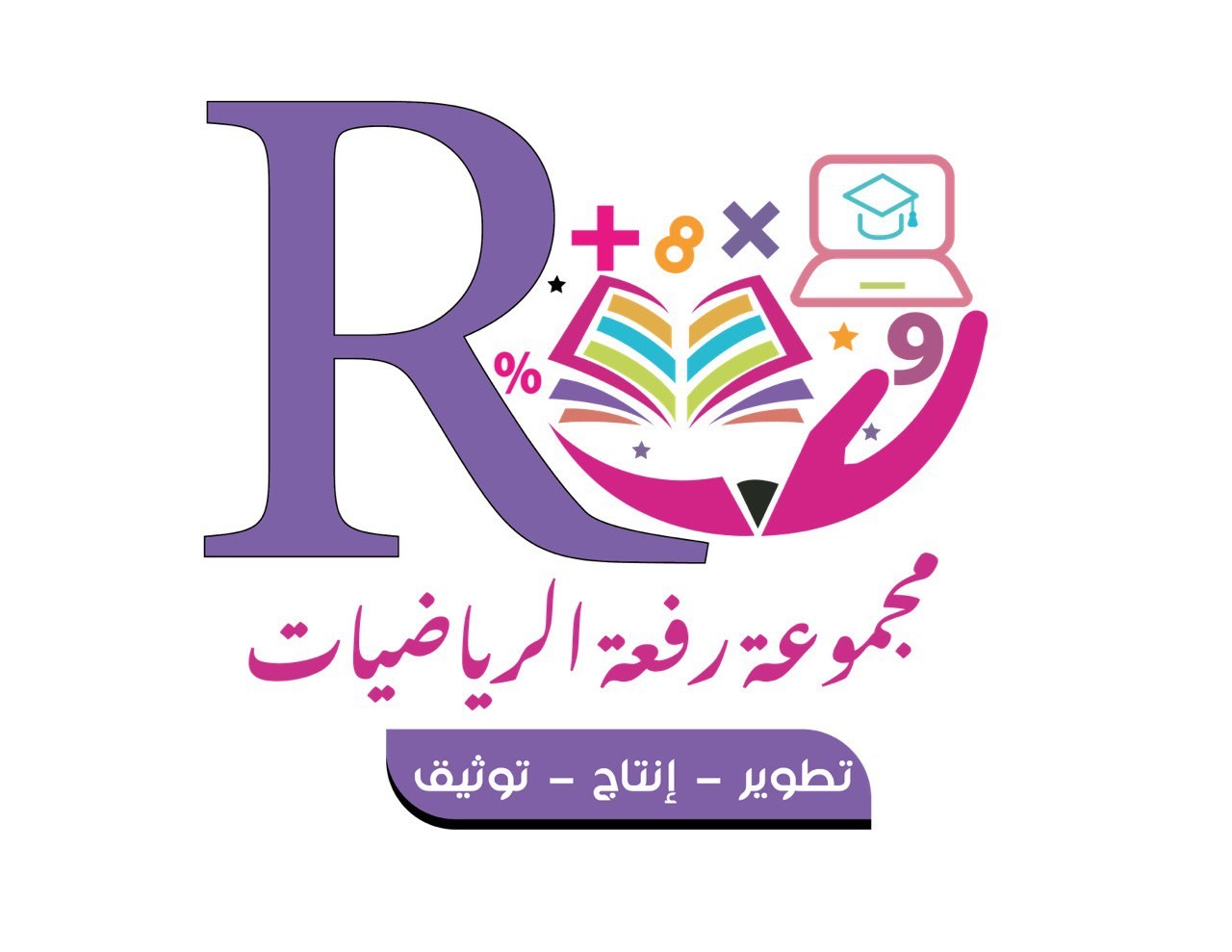 نشاط :
أوجد القاسم المشترك الأكبر
( ق . م . أ ) للعددين 12 و 18 ؟
ثم أوجد القاسم المشترك الأكبر
( ق . م . أ ) للعددين 12 و 22 ؟
أ/ نوره الأكلبي
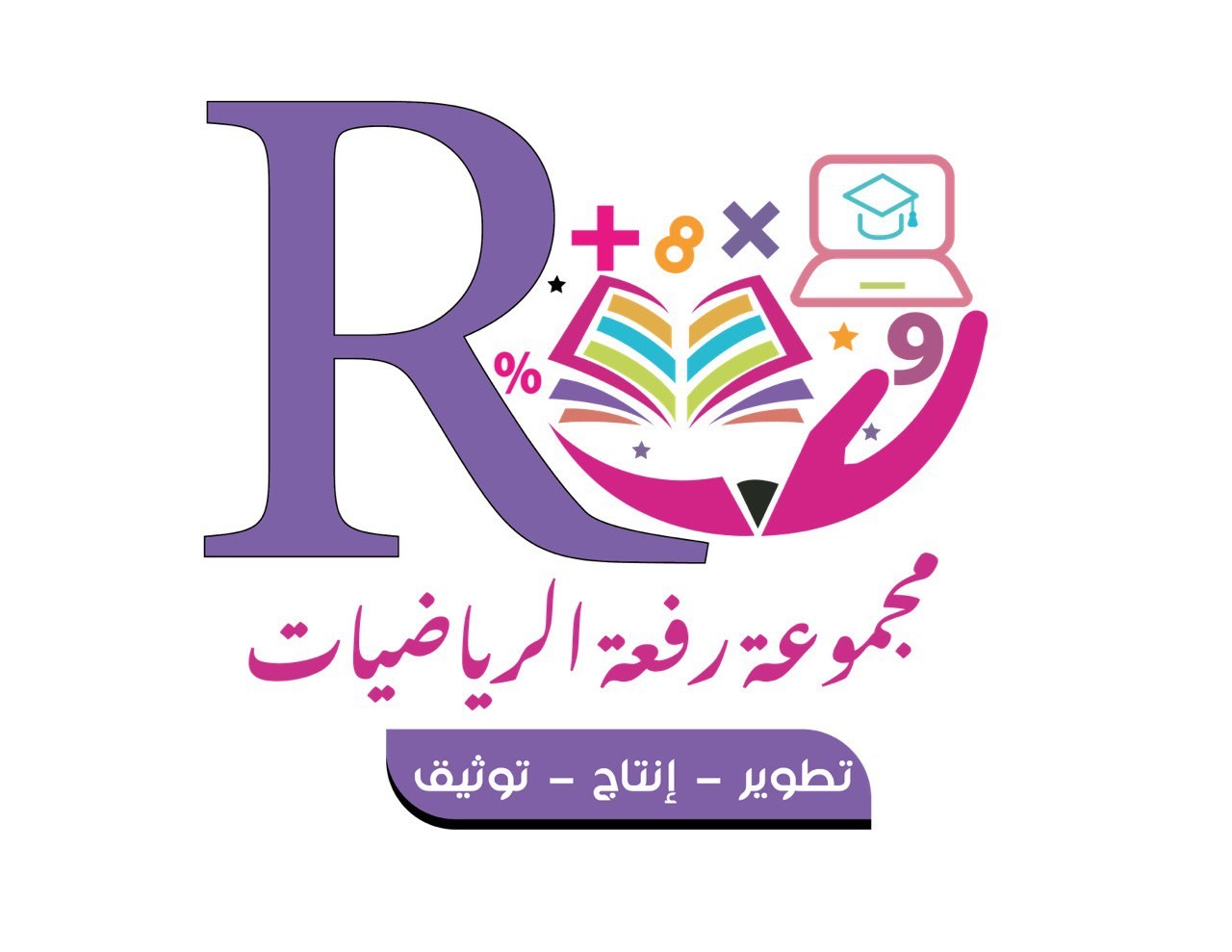 مشكلة وحل مع ساند
أ/ نوره الأكلبي
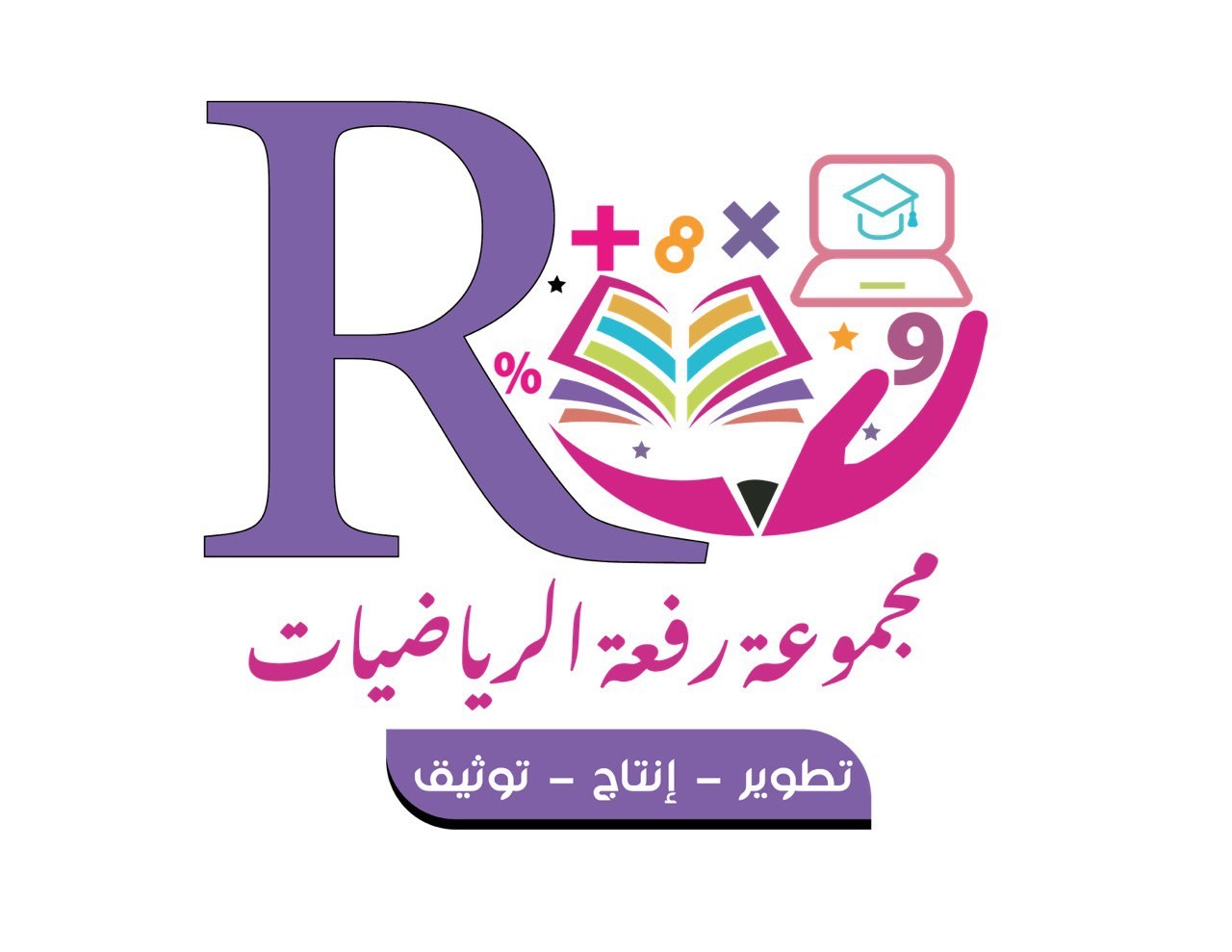 اسْتعِدَّ
فِكْرَةُ الدَّرْسِ
رابط الدرس الرقمي
أَكتبُ كسرًا في أبسطِ صورة.
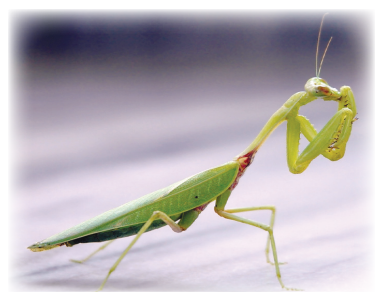 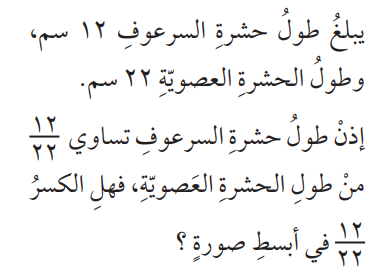 المفردات
أبسط صورةٍ
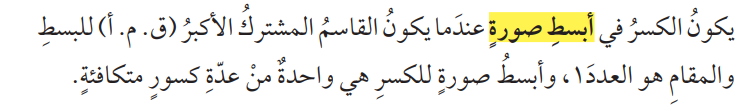 أ/ نوره الأكلبي
صفحة 137
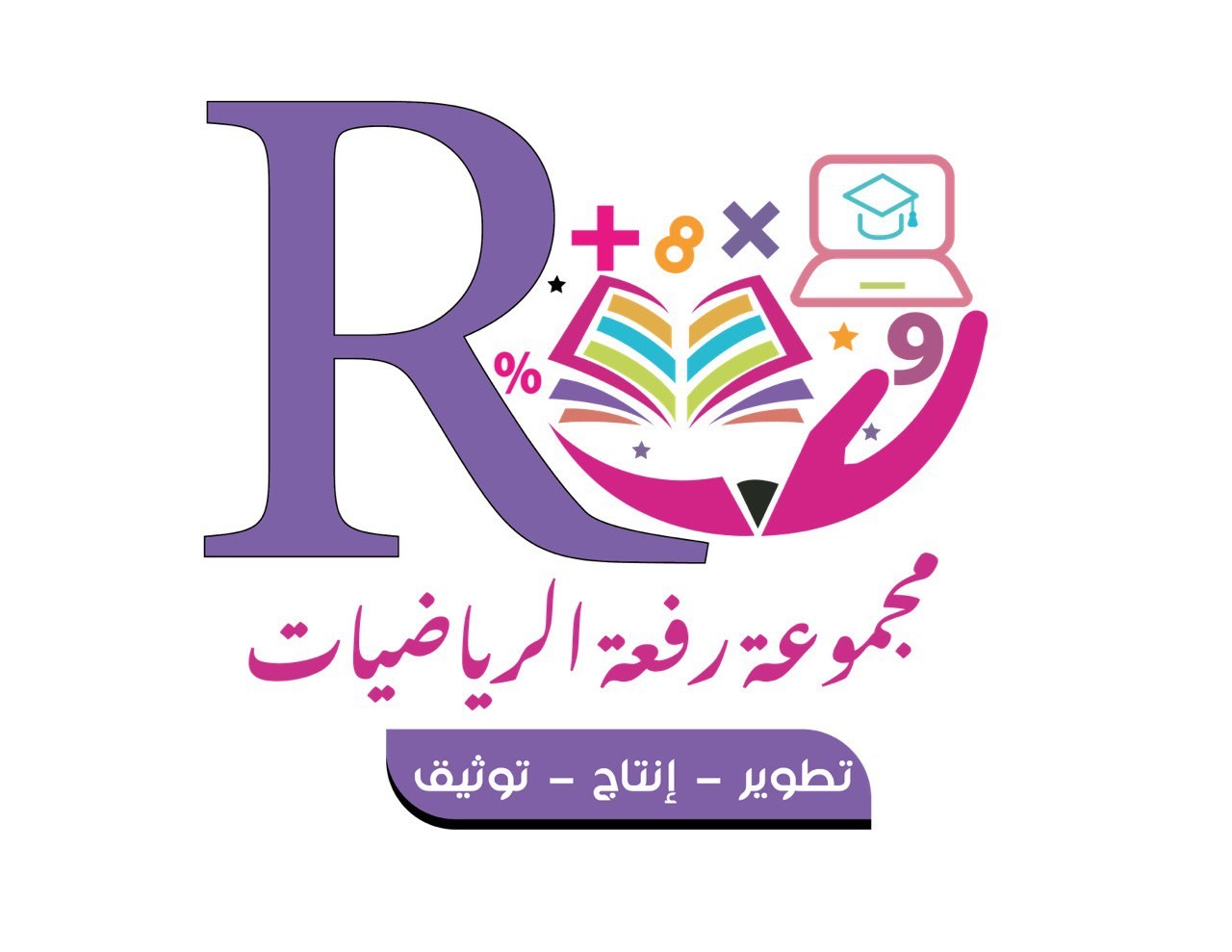 اسْتعِدَّ
فِكْرَةُ الدَّرْسِ
مثال من واقع الحياة : تبسيط الكسور
رابط الدرس الرقمي
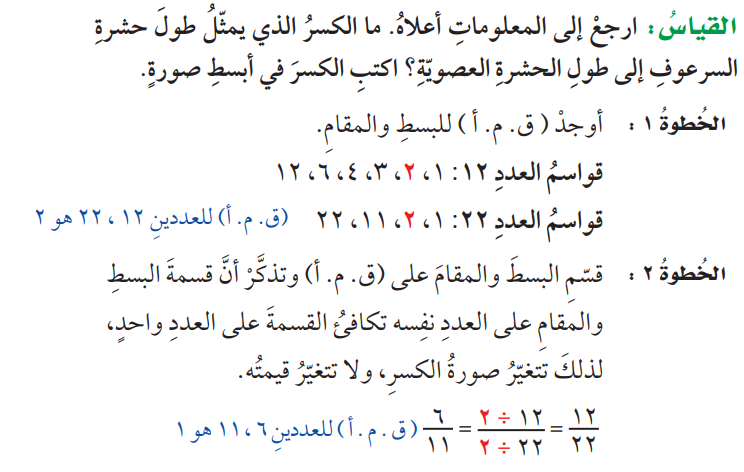 أَكتبُ كسرًا في أبسطِ صورة.
المفردات
أبسط صورةٍ
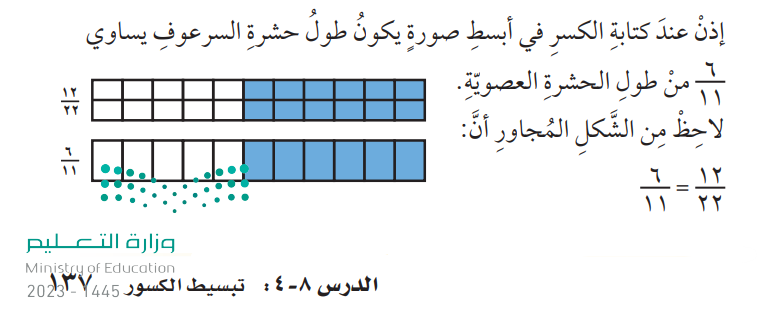 أ/ نوره الأكلبي
صفحة 137
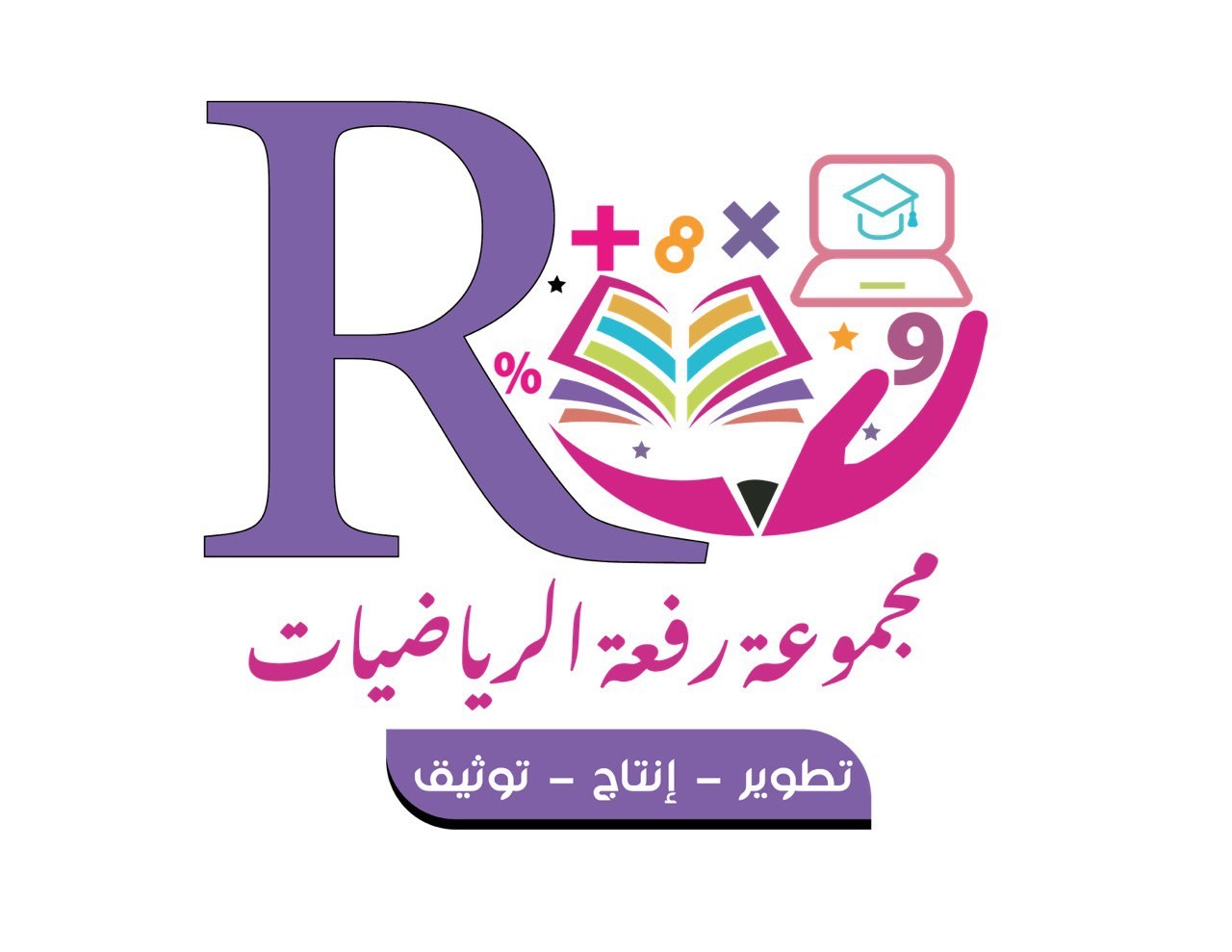 مثال ( 2 ) : أبسط صورة لكسر.
اسْتعِدَّ
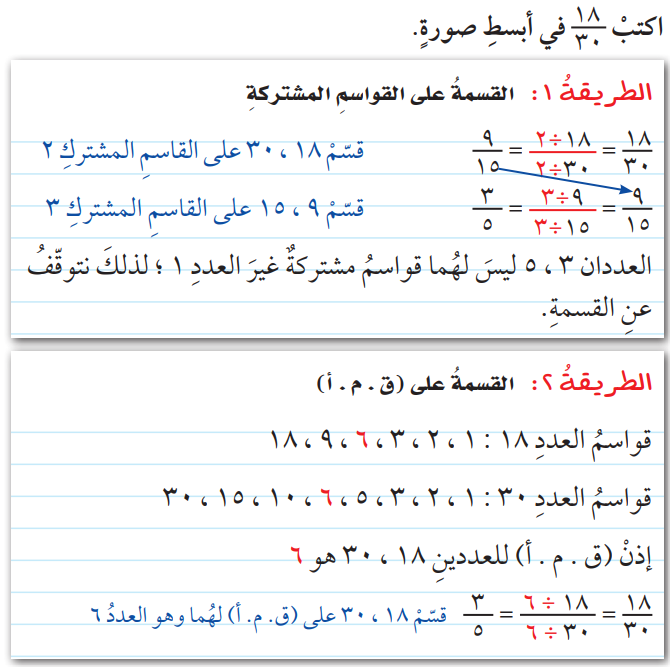 رابط الدرس الرقمي
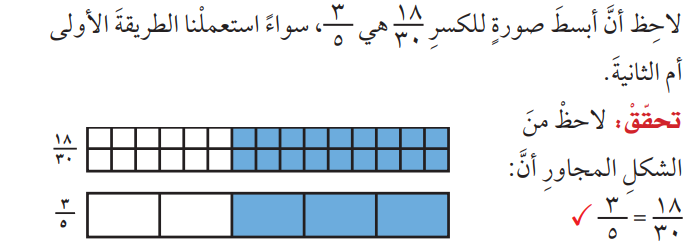 أ/ نوره الأكلبي
صفحة 138
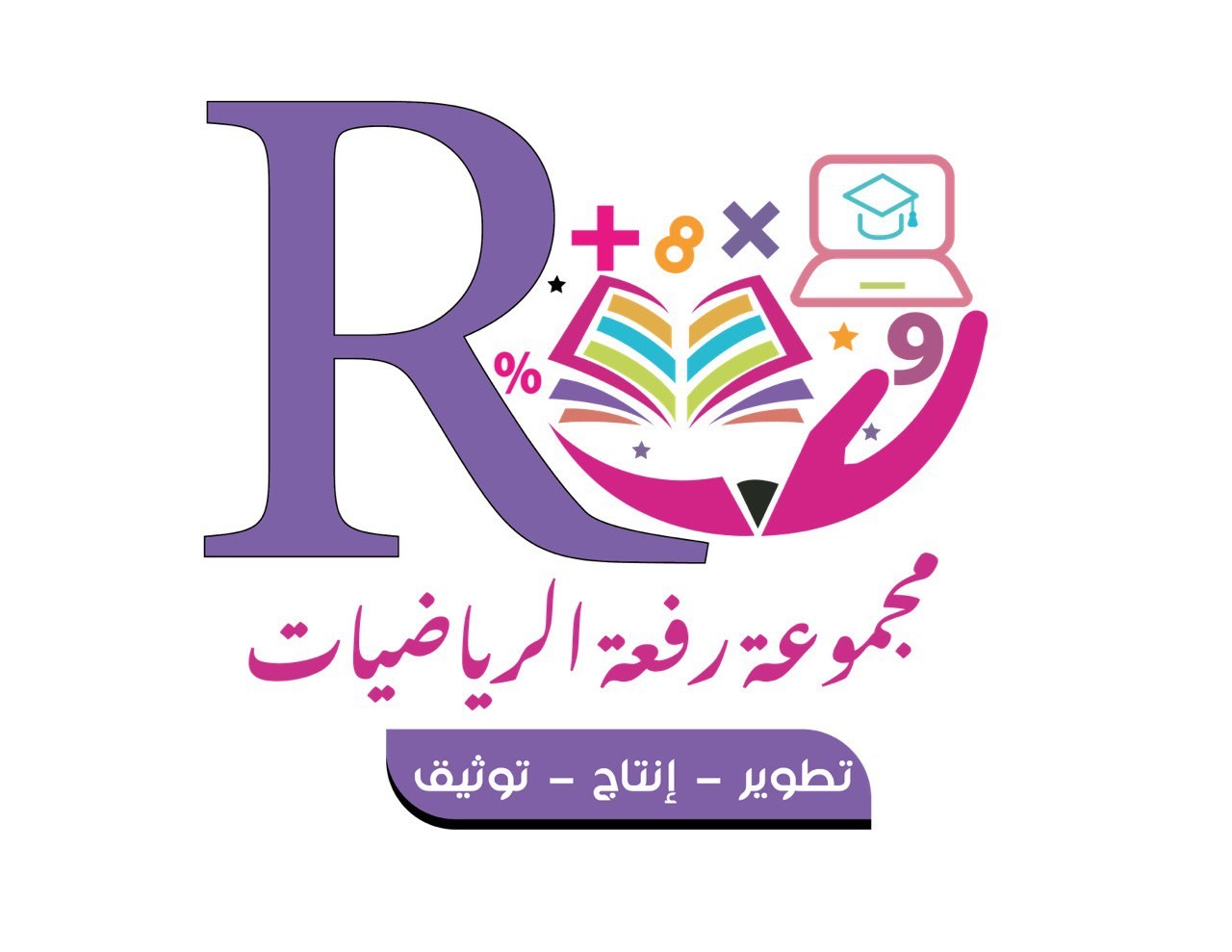 تأكد
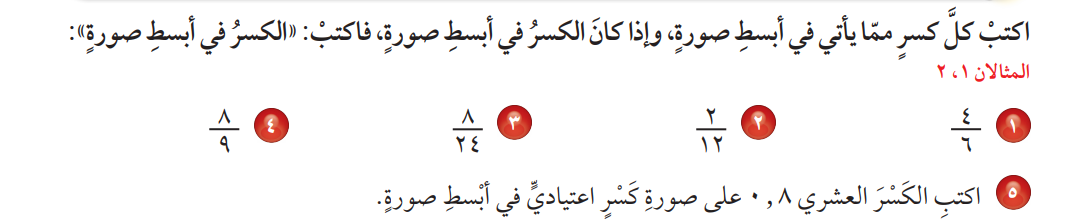 أ/ نوره الأكلبي
صفحة 138
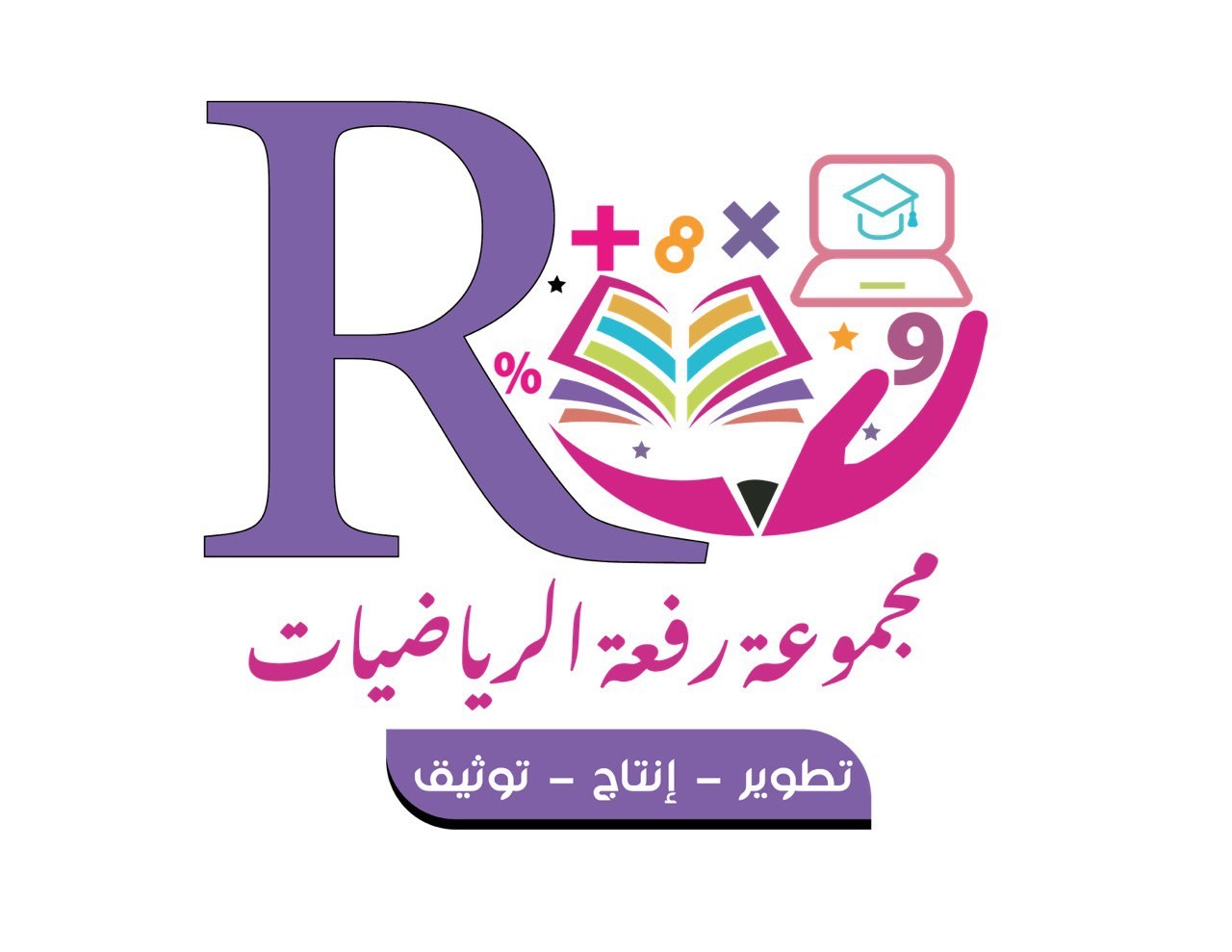 تأكّدْ:
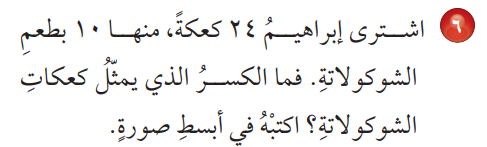 أ/ نوره الأكلبي
صفحة 138
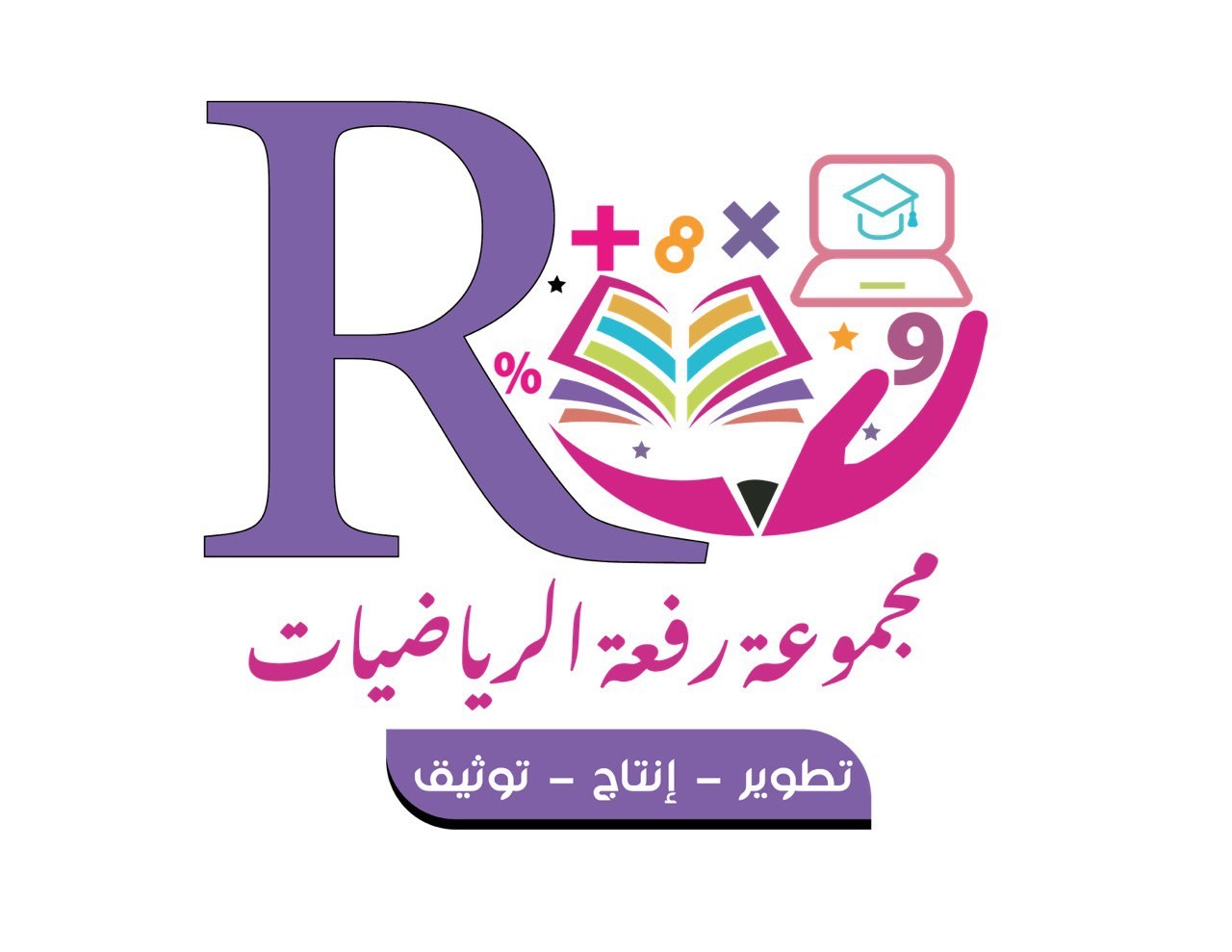 تَدَرَّبْ، وَحُلَّ المَسَائِلَ:
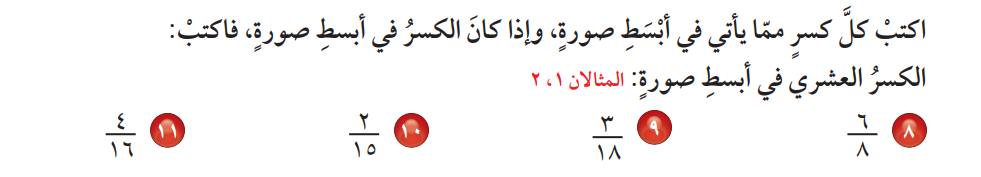 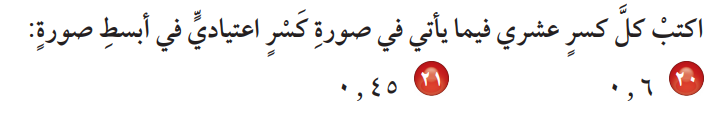 أ/ نوره الأكلبي
صفحة 139
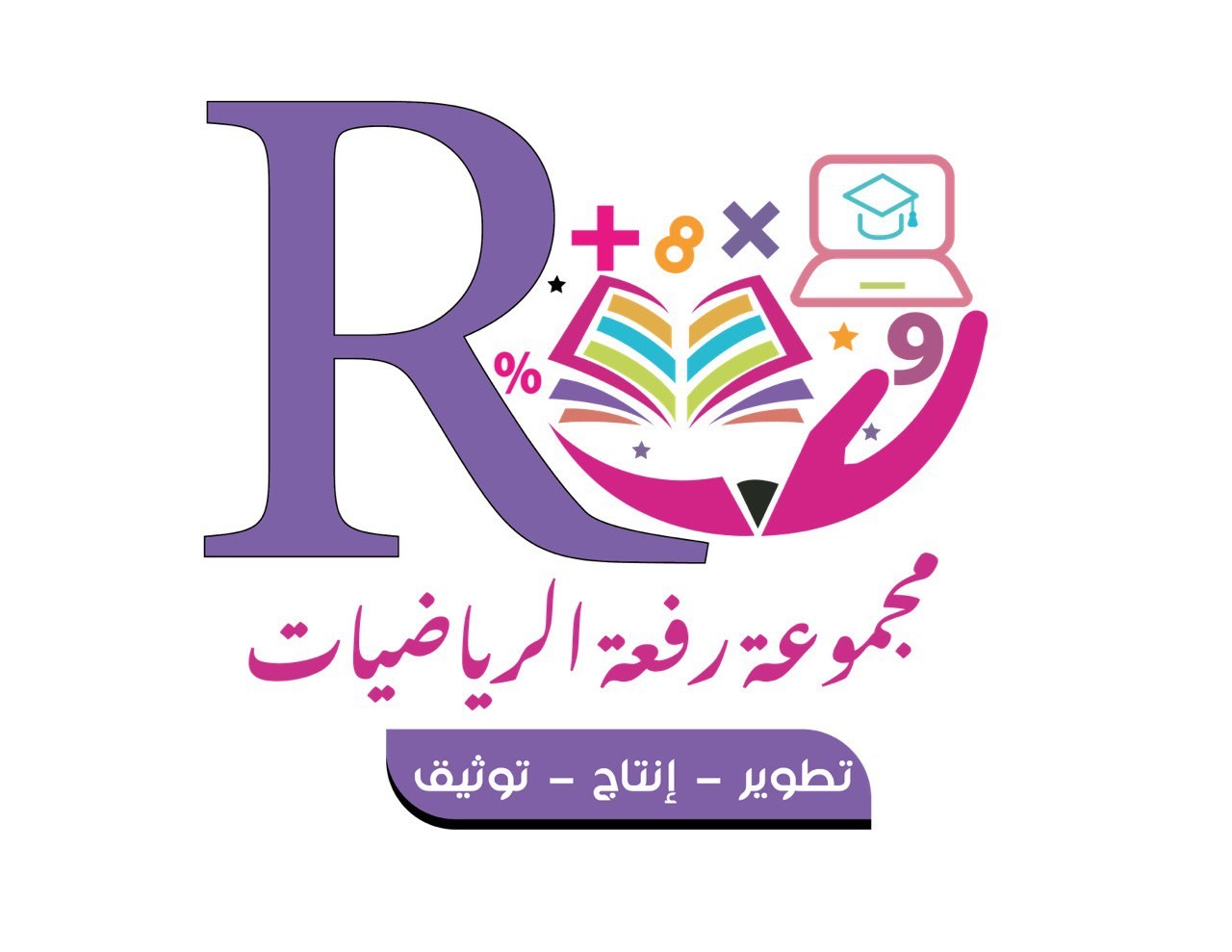 تَدَرَّبْ، وَحُلَّ المَسَائِلَ:
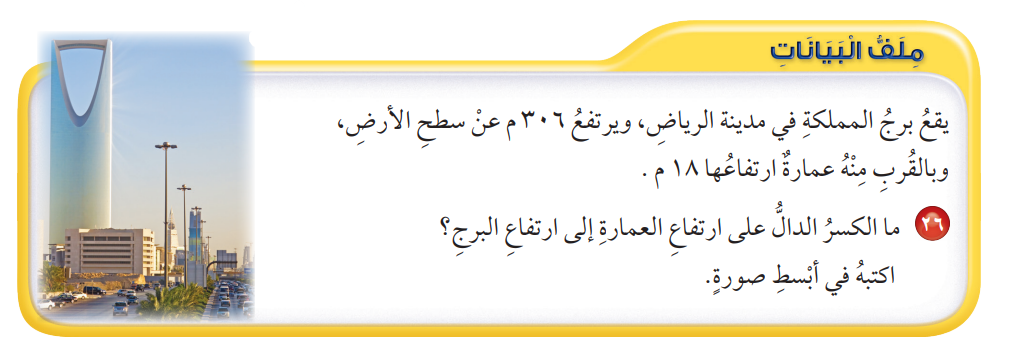 أ/ نوره الأكلبي
صفحة 139
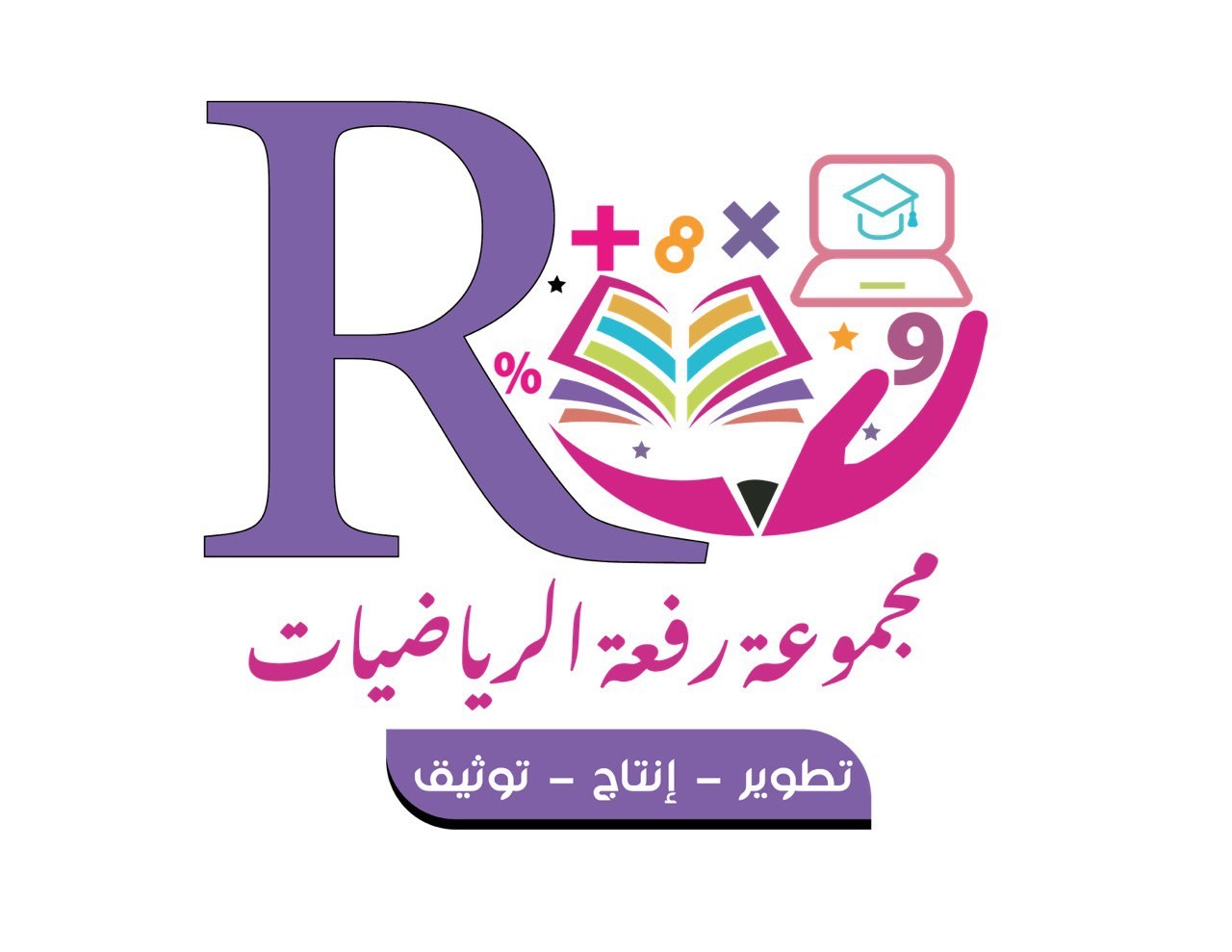 مسائلُ مهاراتِ التفكيرِ العُليا
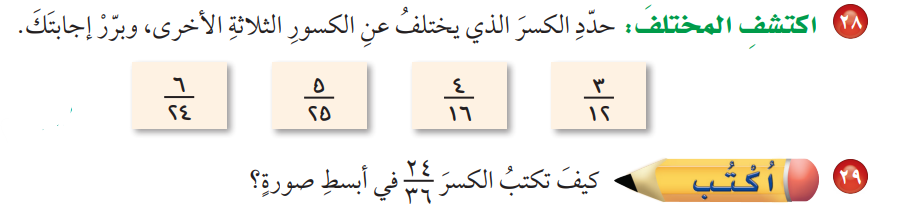 أ/ نوره الأكلبي
صفحة 139
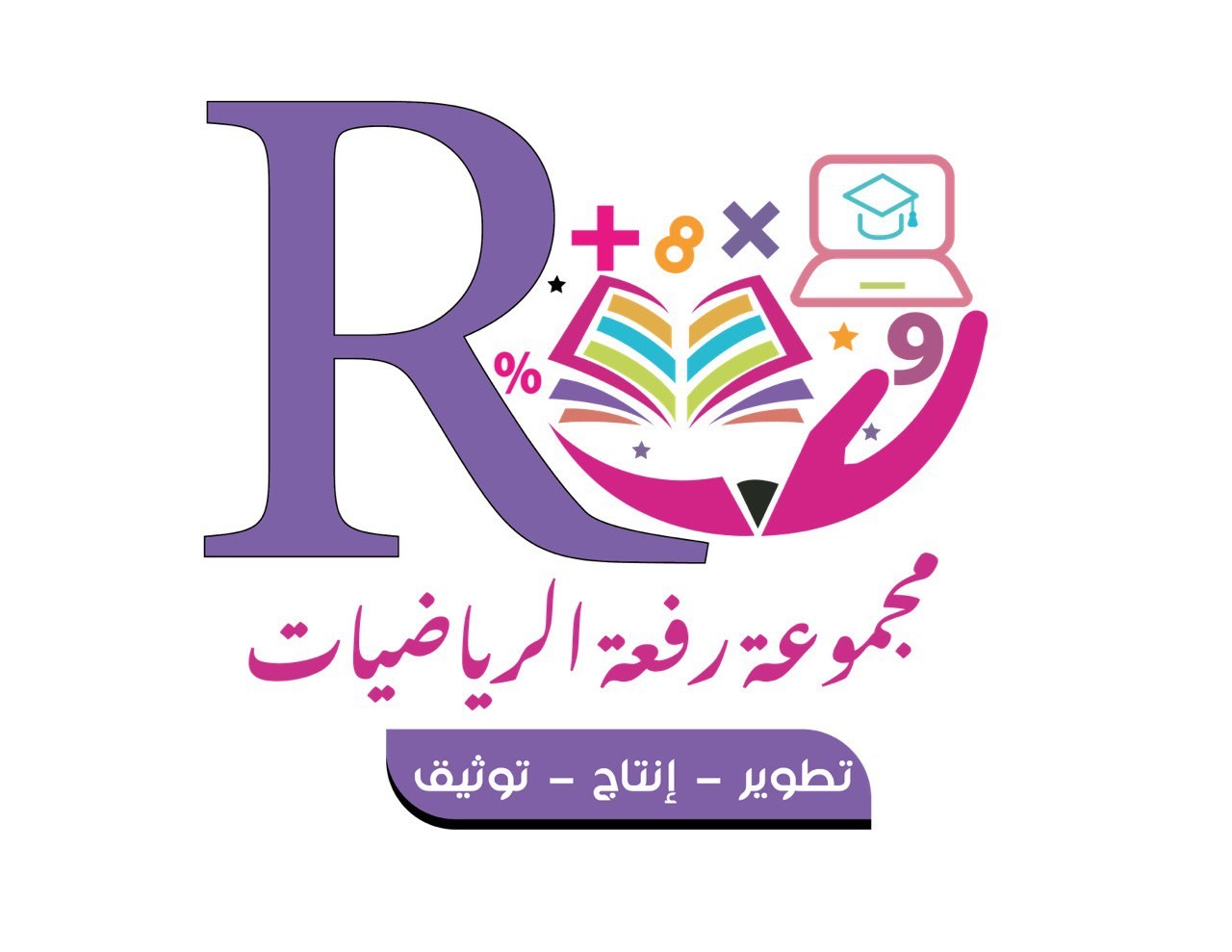 ورقة عمل تفاعلية
أ/ نوره الأكلبي
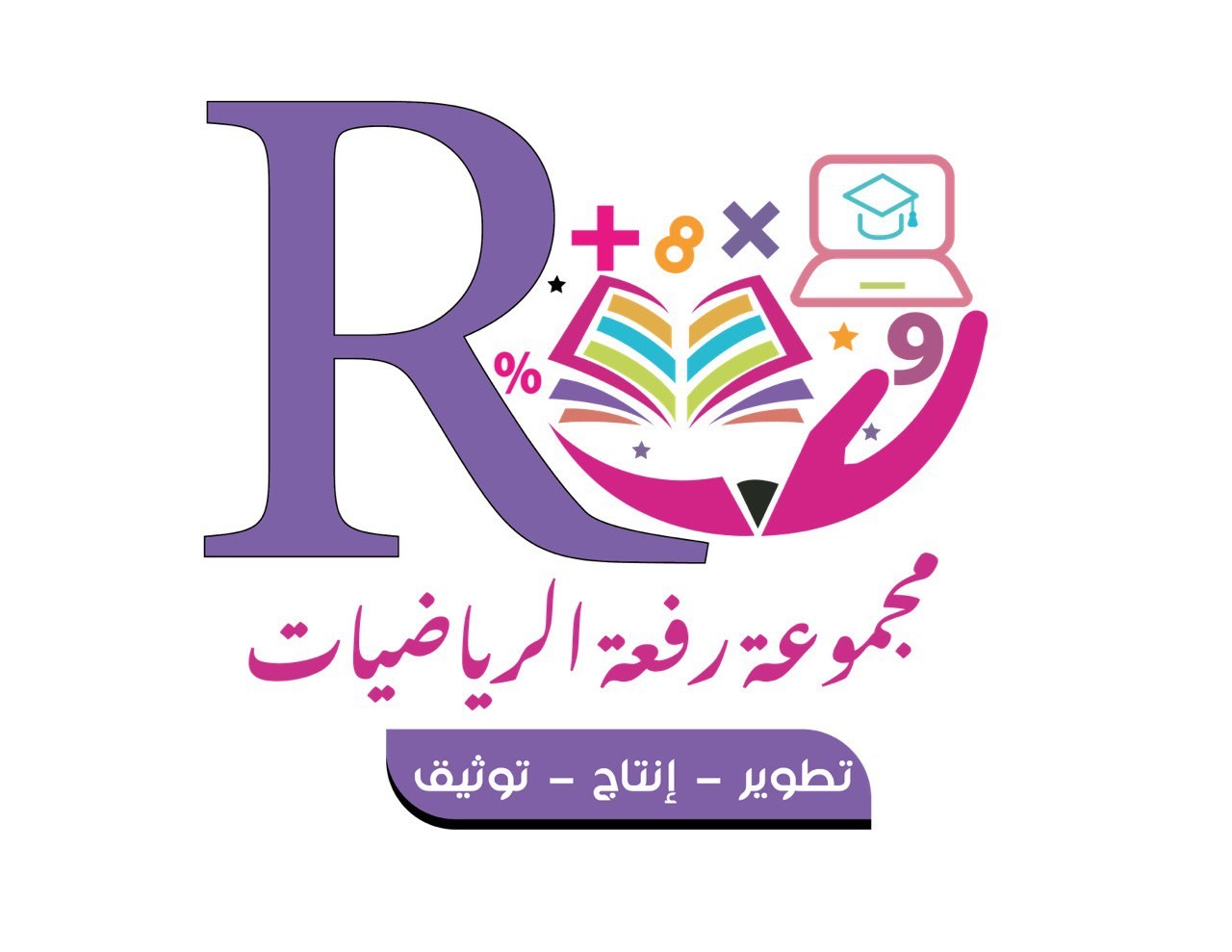 ماذا تعلمت في درسنا اليوم ؟
أ/ نوره الأكلبي
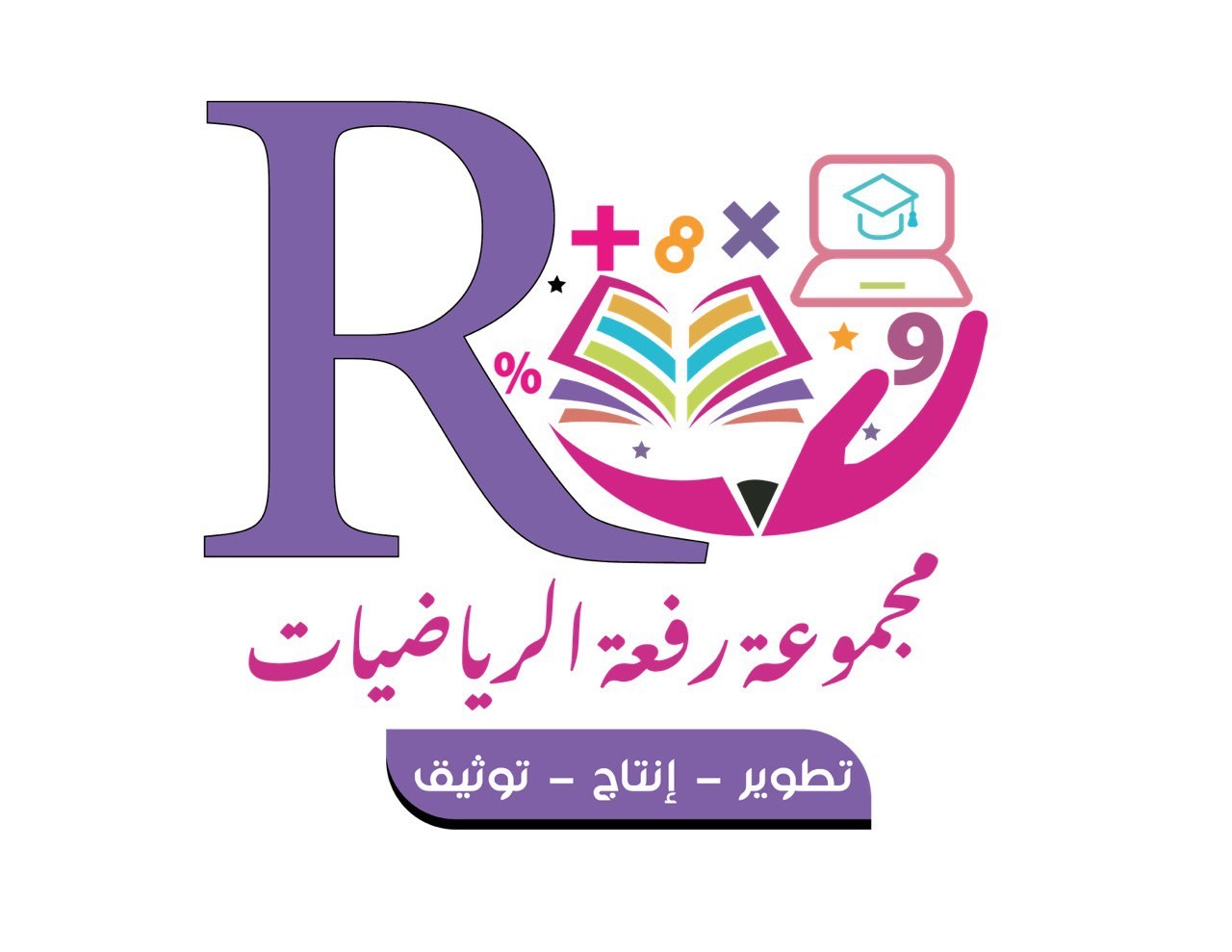 الواجب
أ/ نوره الأكلبي